Я песне посвящаю жизнь
83 – летию со дня рожденияВиктору Гавриловичу Захарченко
Гривенская сельская библиотека
2021 год
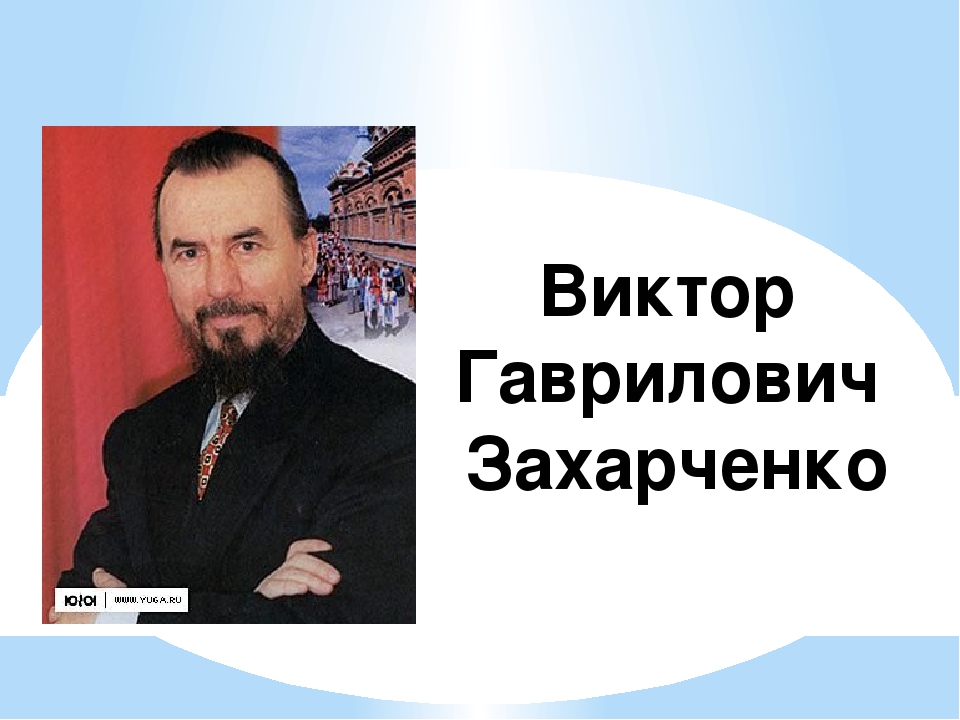 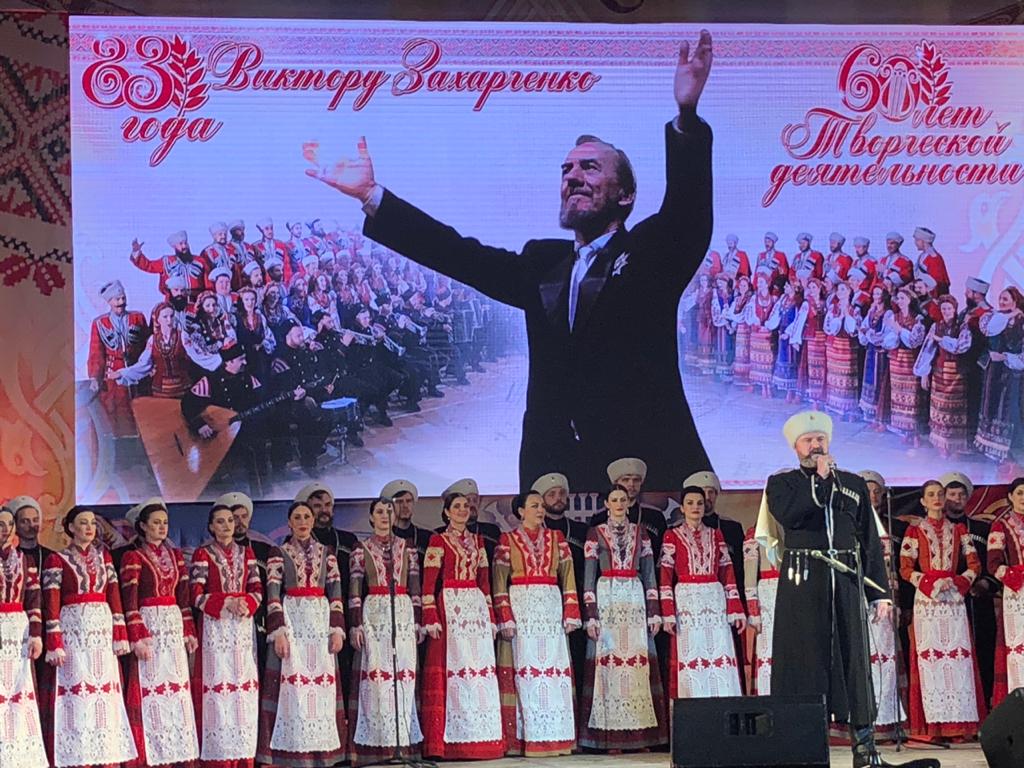 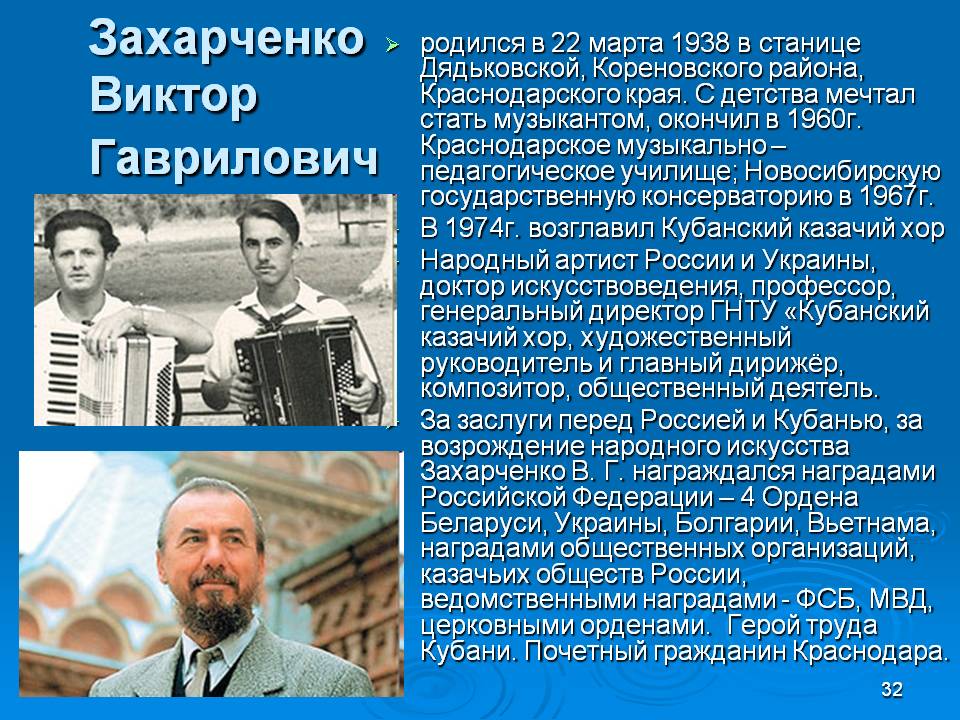 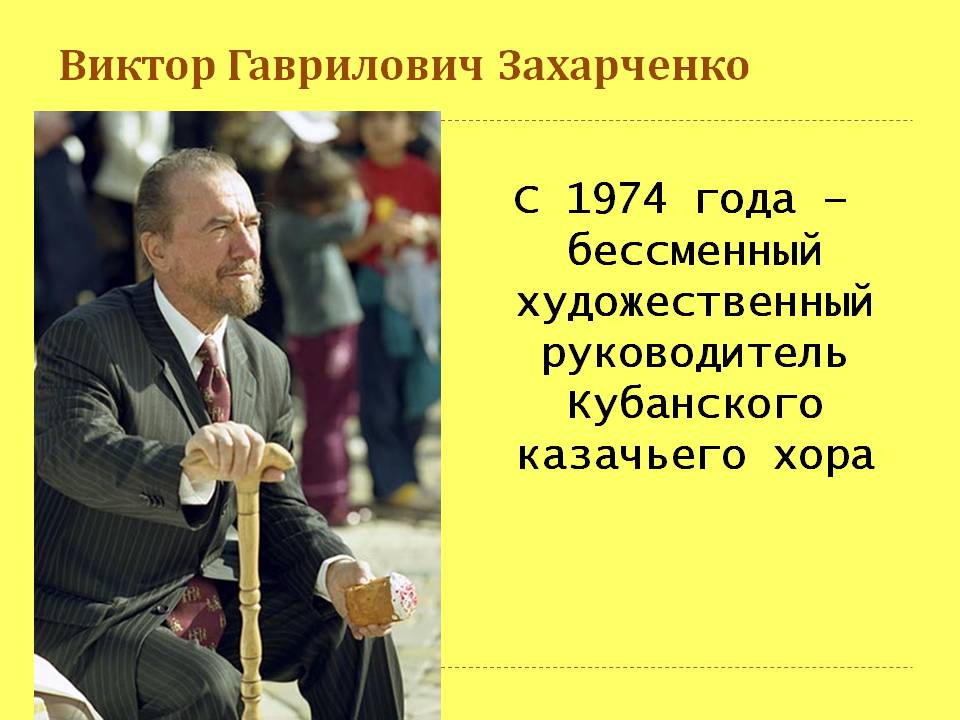 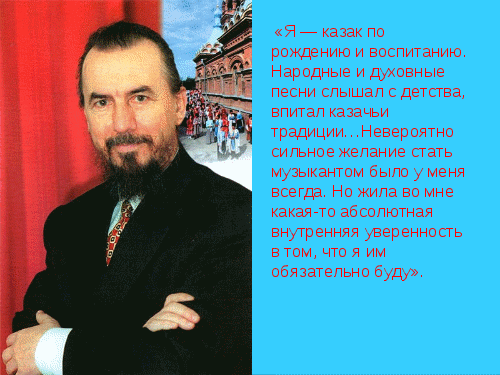 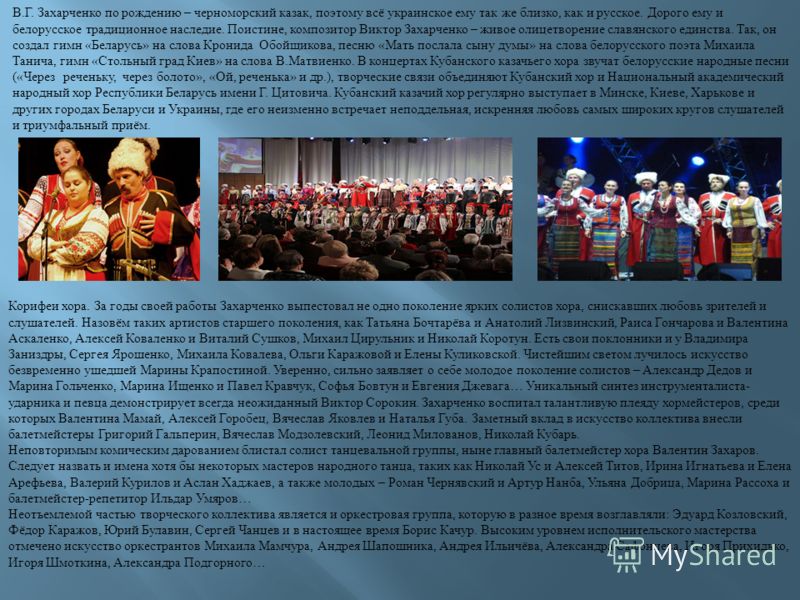 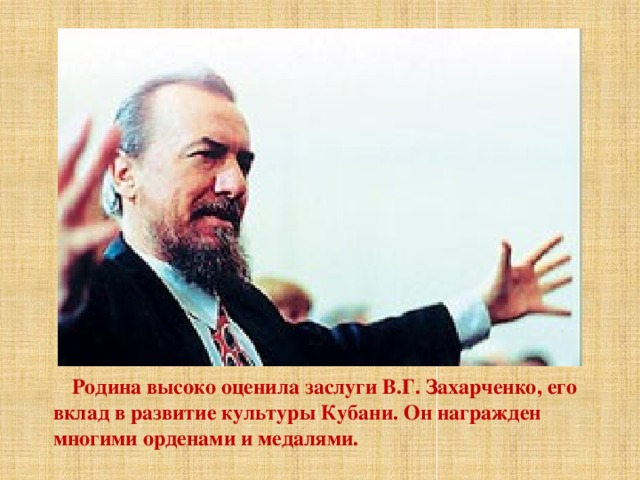 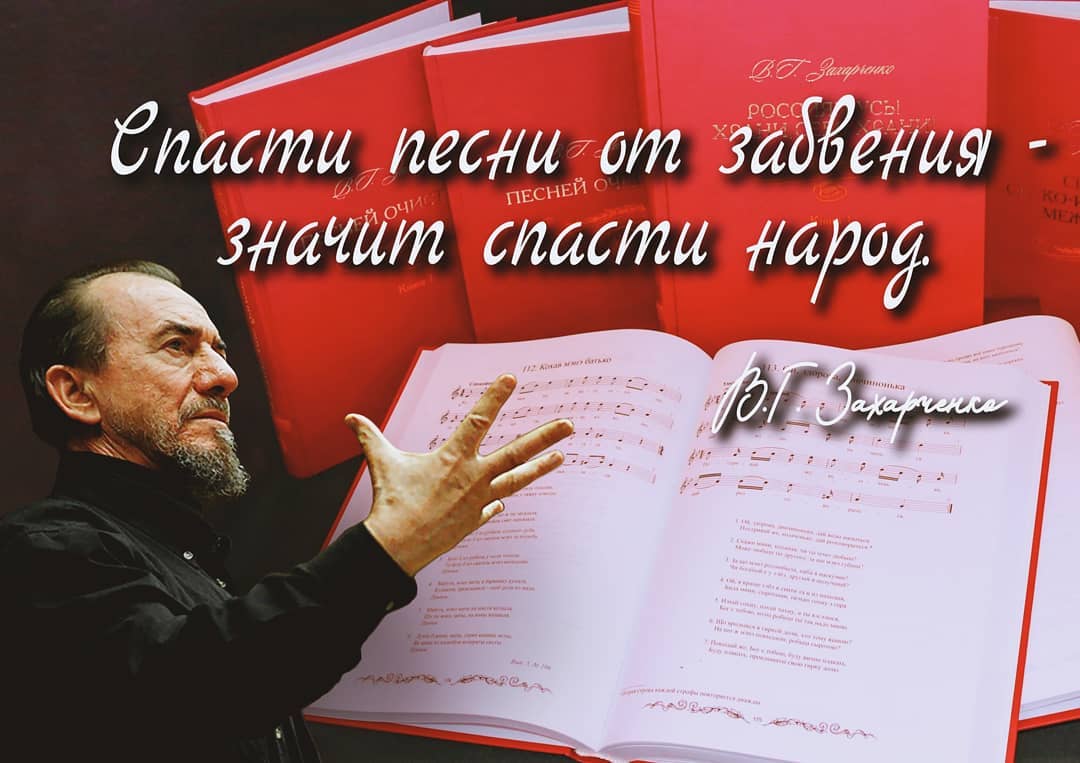